ҚазҰМУ  оқу процесін бақылау және медициналық білім беру үлгісін жүзеге асыру мәселелері
Директор ДУМР 
Абирова М.А.
ПУТИ РЕАЛИЗАЦИИ
Нормативно-правовая база
Центр практических навыков

Школа «Адвокат здоровья»

Центр коммуникативных навыков
Модель медицинского образования КазНМУ
Программа трехъязычного обучения
Правила оценки компетенций
Модульное обучение
Группа независимых экспертов
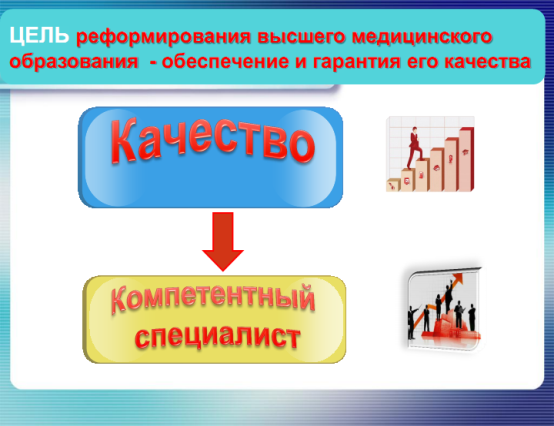 школа преподавателя
Апелляционная комиссии
Группа тестологов
«Ассистент – эдвайзера»
НОРМАТИВНО-ПРАВОВАЯ БАЗА
Правила организации учебного процесса при кредитной технологии обучения
Правила о перевода с курса на курс
Положение о ликвидации
 академической задолженности
Правила оценки компетенций
Регламент заполнения учебного журнала
Положение об апелляционной комиссии
Положение о группе независимых
экспертов
Company  Logo
самосовершенствование

правовая компетенция

аксиологическые 

операциональные

когнитивные
эссе

портфолио

ситуационные задачи 

ОСКЭ

собеседование

тестирование
с 4 на 5 курс
с 3 на 4 курс
с 2 на 3 курс
ПРАВИЛА ОЦЕНКИ КОМПЕТЕНЦИИ
GPA
2.33 «C+»
2«C»
1.67«C-»
1.33 «D+»
с 1 на 2 курс
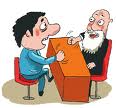 ОСКЭ
 или ОСПЭ
обучение через 
преподавателя 
в группе
моделирование 
ситуаций
обучение 
на муляжах
курация 
больных
Пути формирования компетенций
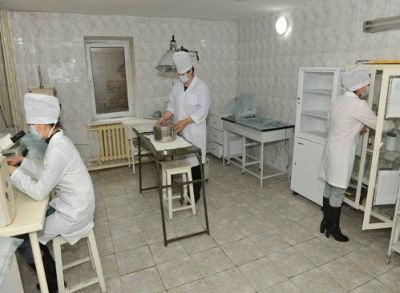 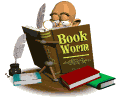 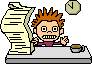 Экспертная комиссия  
Совершенствование учебно-образовательного процесса путем анализа качества проведения учебных занятий.
Мониторинг внедрения инновационных образовательных технологии и перспективных форм организации учебного процесса.
Разработка рекомендации по улучшению образовательно процесса
Апелляционная комиссия

Соблюдения единых требований и разрешения спорных вопросов при оценке экзаменационных заданий.
Группа тестологов

Определение  
требований 
к разработке тестов по дисциплинам, оценка  качества тестовых заданий
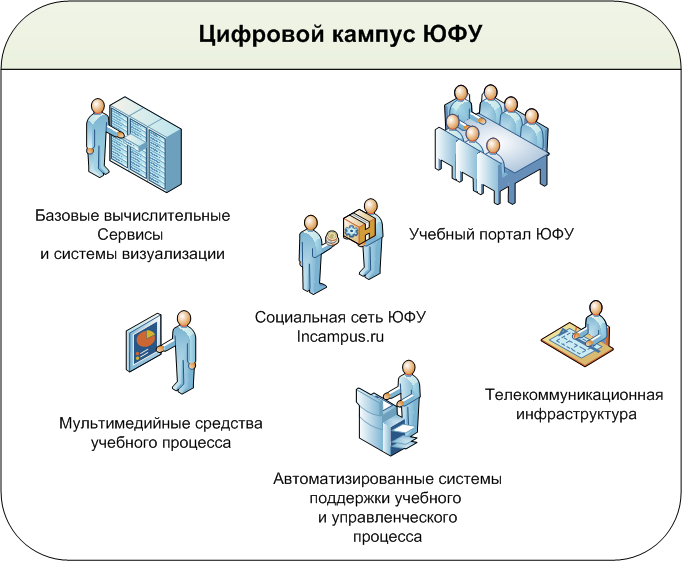 Школа преподавателей имени Х.С. Насыбуллиной
организация методической помощи стажеру-преподавателю в педагогической деятельности
Обучение группу независимых экспертов
Использование инновационных технологий в учебном процессе
Развитие компетенций преподавателя
Обучение преподавателей
 по тестологии
формирование педагогического мастерства
Company  Logo
СТОМАТОЛОГИЧЕСКИЙ ФАКУЛЬТЕТ
УЧЕБНО-КЛИНИЧЕСКИЙ ДЕПАРТАМЕНТ СТОМАТОЛОГИИ
ДЕКАНАТ СТОМАТОЛОГИЧЕСКОГО ФАКУЛЬТЕТА
ТЕРАПЕВТИЧЕСКАЯ СТОМАТОЛОГИЯ
ХИРУРГИЧЕСКАЯ СТОМАТОЛОГИЯ
ОРТОПЕДИЧЕСКАЯ СТОМАТОЛОГИЯ
СТОМАТОЛОГИЯ ДЕТСКОГО ВОЗРАСТА
ОРТОДОНТИЯ
МОДУЛЬ ПРОПЕДЕВТИКИ ТЕРАПЕВТИЧЕСКОЙ СТОМАТОЛОГИИ
МОДУЛЬ ТЕРАПЕВТИЧЕСКОЙ СТОМАТОЛОГИИ
МОДУЛЬ ПРОПЕДЕВТИКИ ХИРУРГИЧЕСКОЙ СТОМАТОЛОГИИ
МОДУЛЬ ХИРУРГИЧЕСКОЙ СТОМАТОЛОГИИ
МОДУЛЬ ПРОПЕДЕВТИКИ ОРТОПЕДИЧЕСКОЙ СТОМАТОЛОГИИ
МОДУЛЬ ОРТОПЕДИЧЕСКОЙ СТОМАТОЛОГИИ
МОДУЛЬ ПРОПЕДЕВТИКИ СТОМАТОЛОГИИ ДЕТСКОГО ВОЗРАСТА
МОДУЛЬ СТОМАТОЛОГИИ ДЕТСКОГО ВОЗРАСТА
МОДУЛЬ ОРТОДОНТИЯ
Company  Logo
Программа трехъязычного обучения
Пат. анатомия
Анатомия
Пропедевтика внутренних болезней
Физиология
Интеграция 
дисциплин
Пат. физиология
Гистология
Фармакология
Биохимия
Микробиология
10
Программа «Трехязычного обучения в КазНМУ предполагает поэтапное развитие трехязычного обучения в университете.
Первый этап программы вводится для студентов 1 курса и предусматривает интеграцию пяти дисциплин:
Казахский язык;
Русский язык;
Иностранный язык;
Коммуникативные;
Введение в клинику.
Программа предполагает прохождение студентами определенных тем на 
Кафедрах «Коммуникативные навыки» и «Введение в клинику» на втором языке, т.е. студентами русскоязычного потока – на казахском, студентами казахскоязычного потока – на русском языках. Также программа предусматривает изучение одной темы по дисциплине «Коммуникативные навыки» и «Введение в клинику» на иностранных языках (английский, немецкий) по вышеуказанной методике.
Второй и последующие этапы развития Программы предполагает  включение в интеграцию и других дисциплин второго, третьего и старших курсов,  перечень которых должны вносить КОП.
Company  Logo
Ассистент  эдвайзера
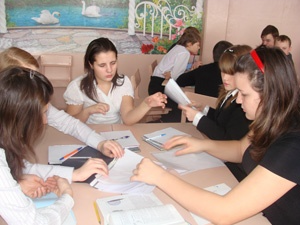 Ассистент эдвайзера (advisor assistаnt) – студент, выполняющий функцию помощника эдвайзера и избирающийся из числа наиболее активных студентов. 
Миссия ассистента эдвайзера заключается в распространении принципов и идей современной модели образования в Республике и ознакомление студентов университета с мировыми инновационными технологиями в образовательном пространстве и моделью образования КазНМУ. Ассистенты эдвайзеров – это координаторы студенческой среды по формированию индивидуальной траектории образования. 
Ассистент эдвайзера – это проводник в студенческую среду принципов модели образования КазНМУ и инноваций в образовании в целом. Наряду с этим они являются посредниками, которые представляют мнения студентов по вопросам модели образования с целью улучшения качества предоставляемых образовательных услуг. 
Функциональные обязанности ассистента эдвайзера:
Ассистент эдвайзера организует студентов по вопросам формирования индивидуальной образовательной траектории
Ассистент эдвайзера  активно работает по организации анкетирования студентов и в анализе предложений для совершенствования образовательных программ 
Ассистенты эдвайзеров участвуют в реализации модели образования КазНМУ, направленную на формирование компетенций.
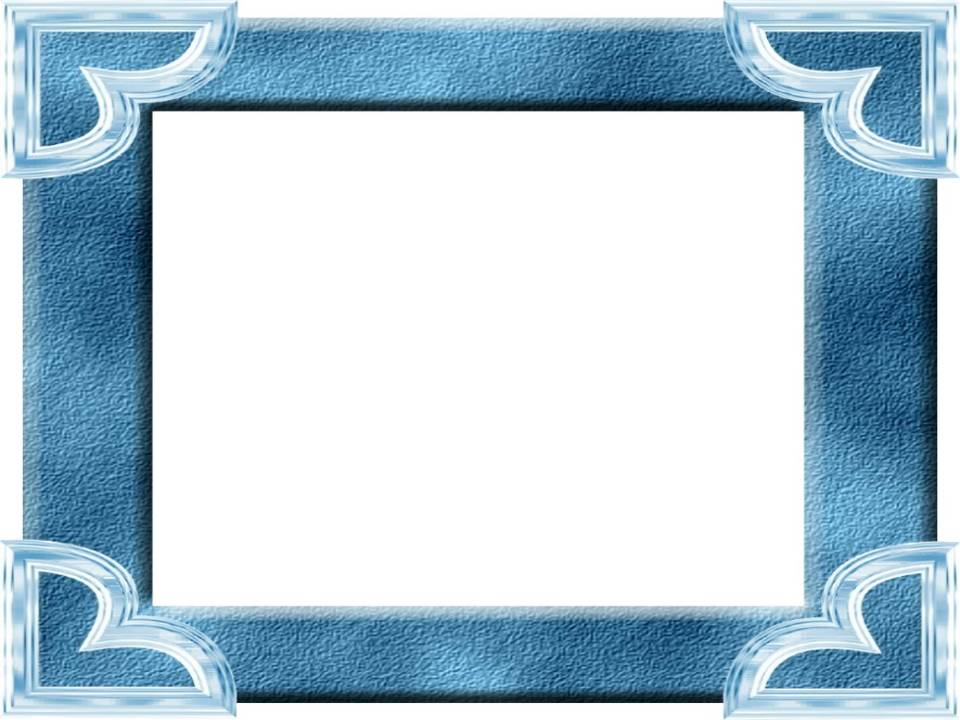 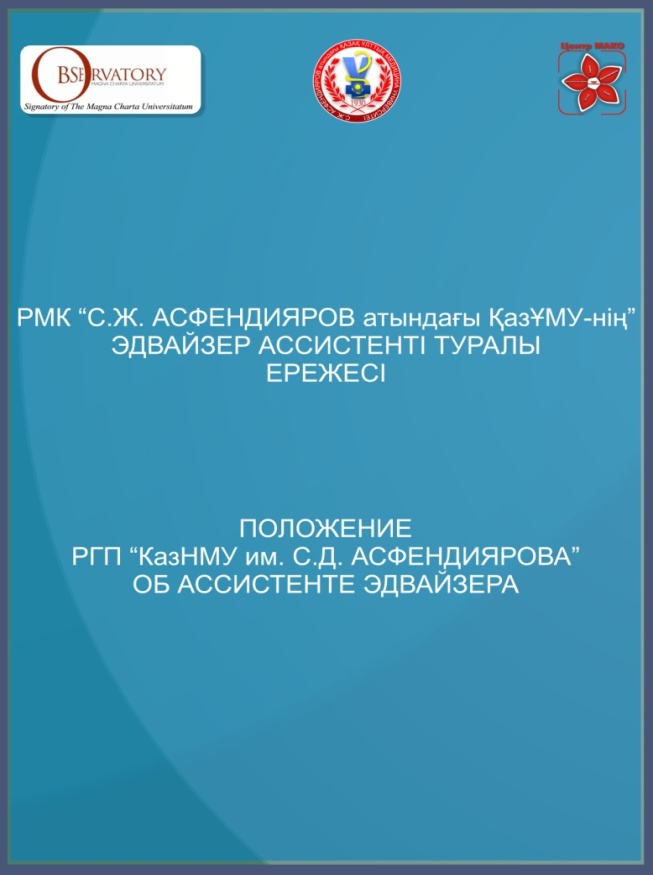 5 курс
4 курс
3 курс
2 курс
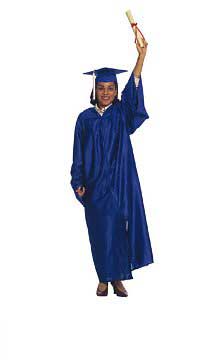 обладающий профессиональными,  медицинскими,  
клиническими знаниями
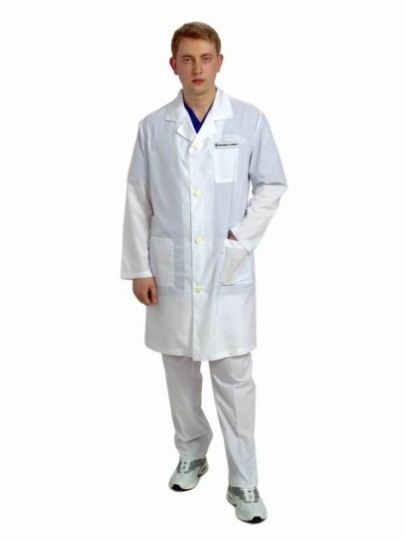 Diagram
обладающий навыками коммуникативного 
общения при лечении пациентов
Конкуренто
способный 
специалист
знающий медицинскую этику, нормативно-
правовых основ профессиональной деятельности
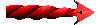 эффективно применяющий знаний на практике
Соответствующий современным требованиям  
основ научной медицины
резидентура

интернатура
магистратура
Знает, понимает, применяет
знает, понимает
знает
1 курс
CПАСИБО ЗА ВНИМАНИЕ!
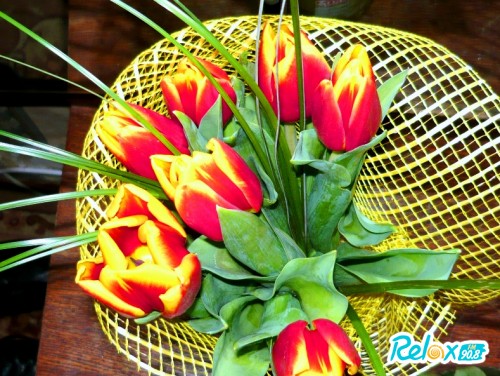 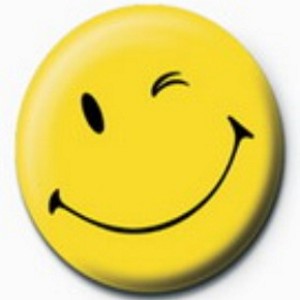